Ossification, bone remodelling


Semmelweis University, Faculty of Medicine
1st year, 1st semester

Department of Anatomy, Histology and Embryology

Katalin Kocsis
09/10/2017
Bone formation (ossification)
(Primary angiogenic ossification of Krompecher: bone is synthesized de novo by osteoblasts differentiated from mesenchymal cells found in the adventitia of small vessels – in human it is not common.)

Secondary ossifications
Bone replaces a former tissue type, the former tissue forms a shape producing, load-bearing tissue:
Intramembranous ossification: osteoblasts differentiate from mesenchymal cells and replace the preexisting connective tissue. Typical in flat bones, e.g. the skull cap, clavicle, mandible, (periosteal ossification is this type as well)

Endochondral ossification: load-bearing cartilage replaced and rebuild by bone while the whole structure is a functional bone. Characteristic for long bones.
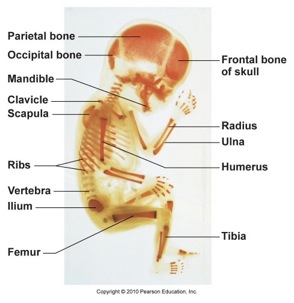 Intramembranous (desmal) ossification
Intramembranous ossification
Increased vascularity of tissue
Active proliferation of mesenchymal cells
Differentiation of osteoblasts
Osteoid production
Differentiation of osteocytes
Osteiod calcifies
Spicules form trabeculea
Bone remodeling
Steps of intramembranous ossification
Ossification center appears in the fibrous connective tissue membrane – cluster of osteoblasts
Bone matrix (osteoid) is secreted within the fibrous membrane and calcifies
osteoprogenitor cells - osteoblasts – osteoid – osteocyte
Woven bone and periosteum is formed
osteoid  around the blood vessels forming trabeculae
Lamellar bone replaces woven bone under the periosteum
compact plates
spongy bone forming trabeculae
vascular tissue becomes bone marrow
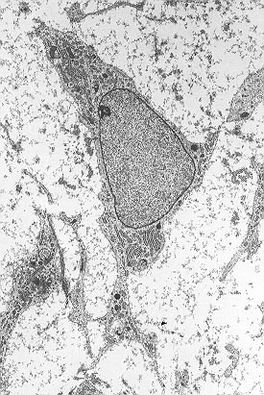 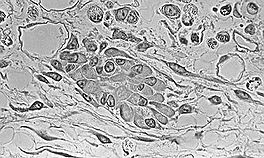 osteoprogenitor cells
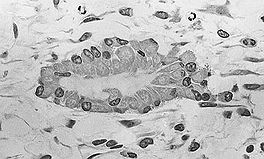 mesenchymal cell
osteoblasts
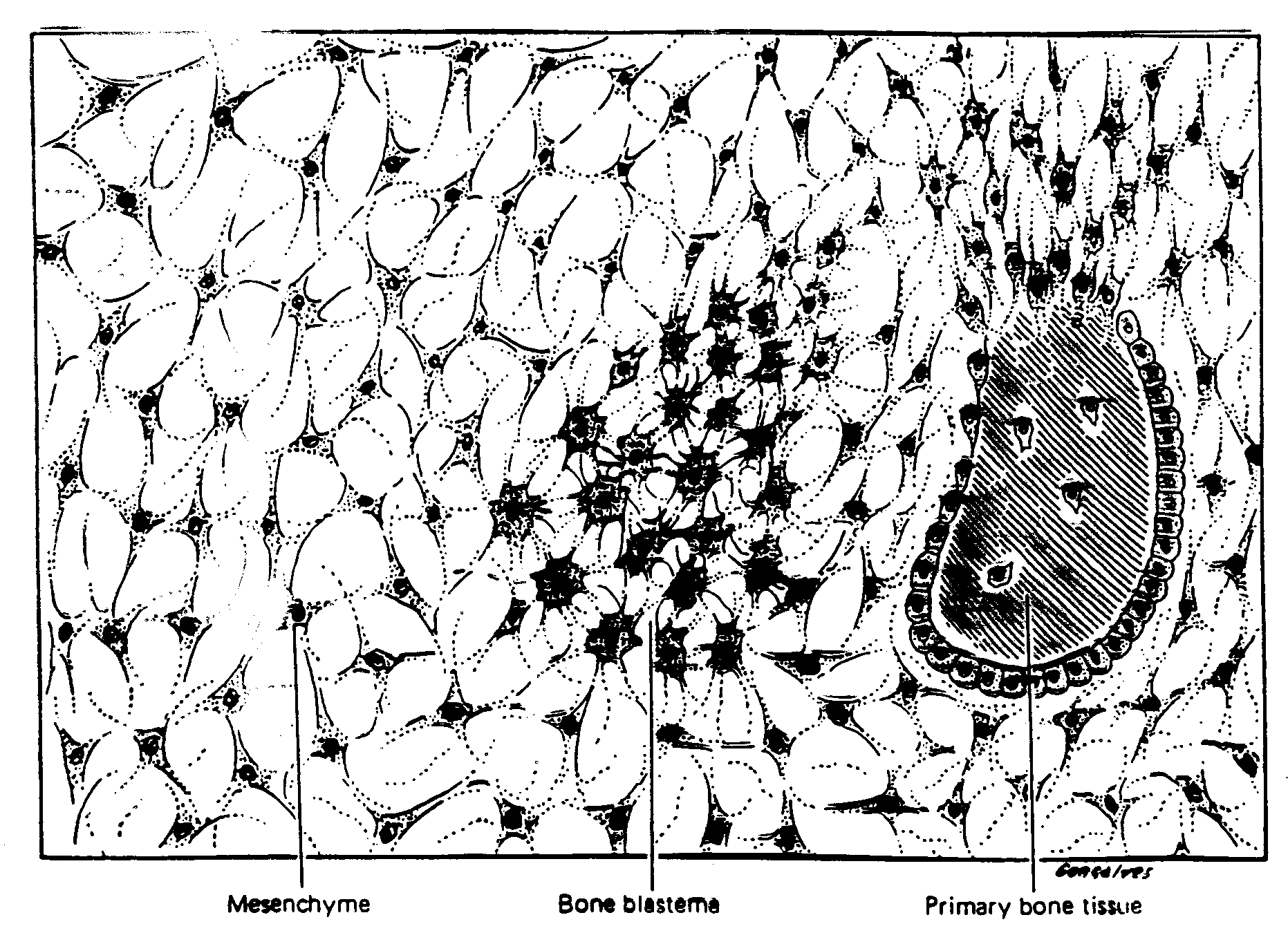 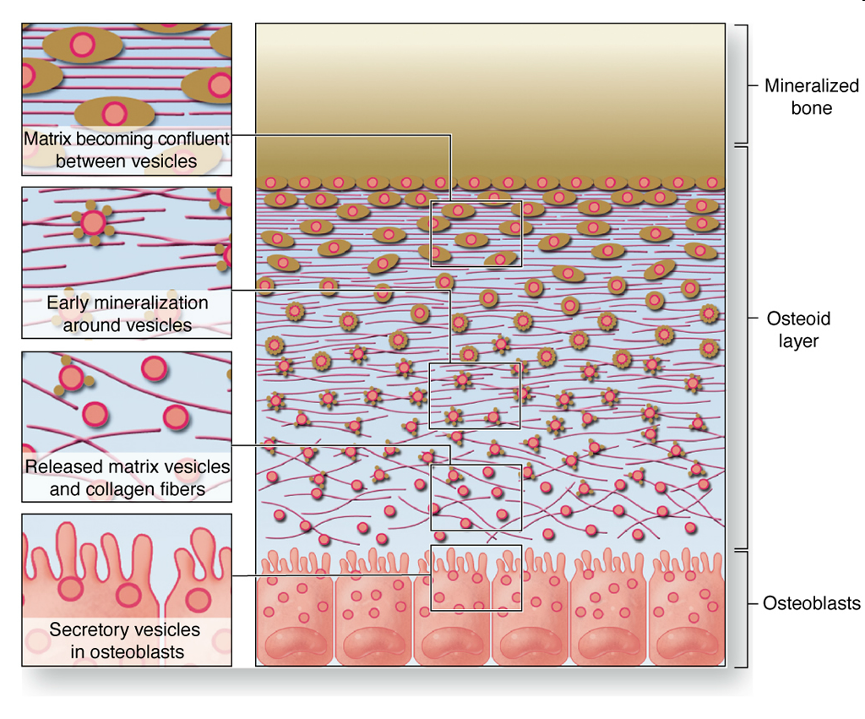 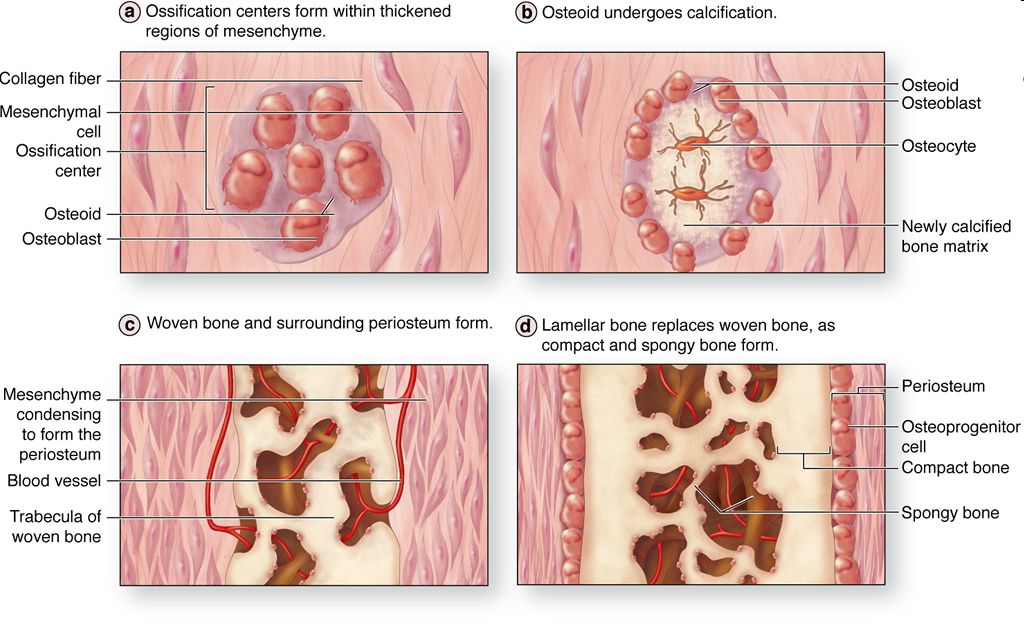 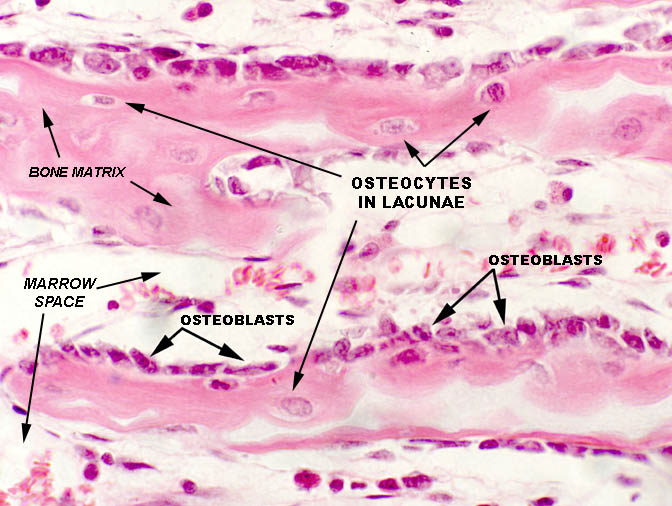 osteocytes
bone marrow cavity
osteoid
osteoblasts
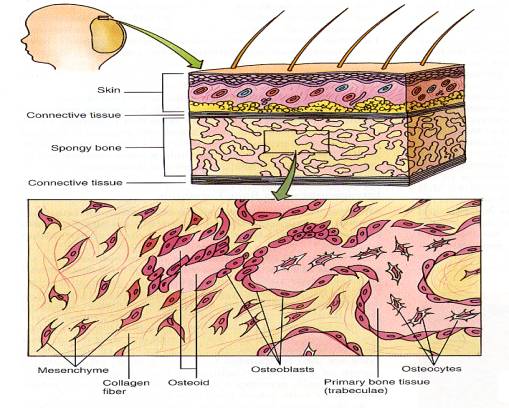 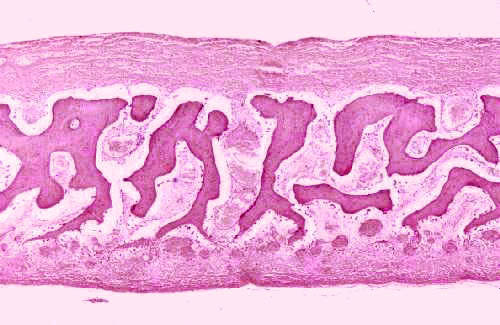 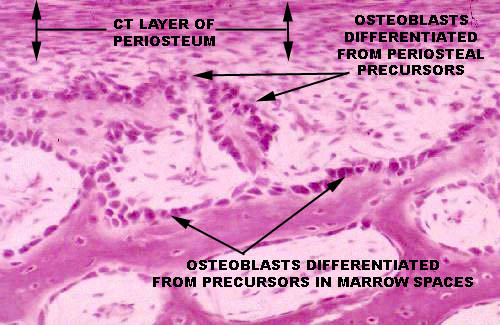 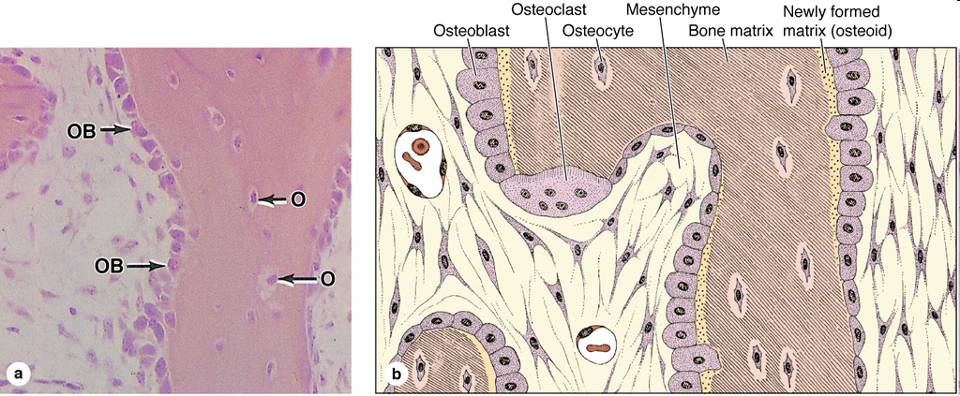 Endochondral (enchondral, intrachondral) ossification
Steps of endochondral ossification
Hyaline cartilage models are formed
Bone collar forms around the hyaline cartilage model
Cartilage in the center of diaphysis calcifies and then cavities develop
Periosteal bud invades the internal cavities, spongy bone begin to form
Diaphysis elongates, medullary cavity forms as ossification continues. Secondary ossification centers appear at the epiphyses
Epiphyses ossify. When completed hyaline cartilage remains only in the epiphyseal plates and articulating surfaces
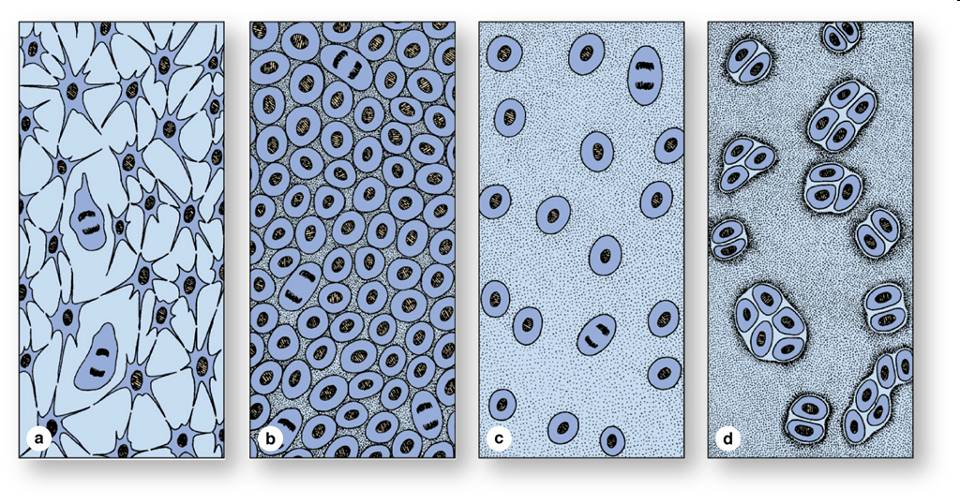 cartilage differentiation
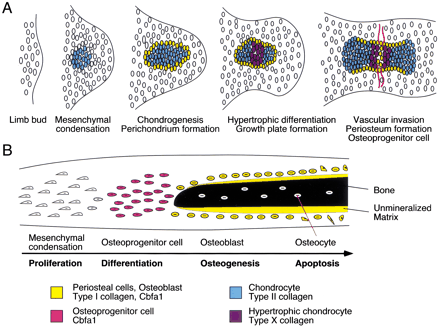 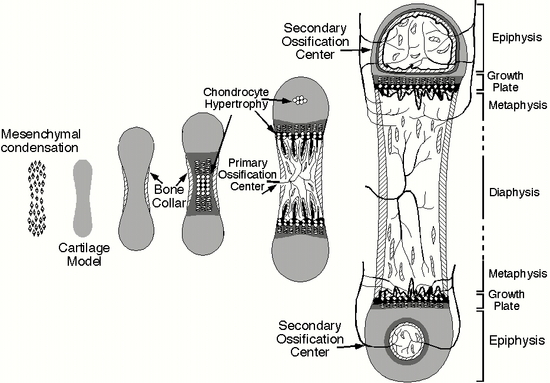 Endochondral ossification
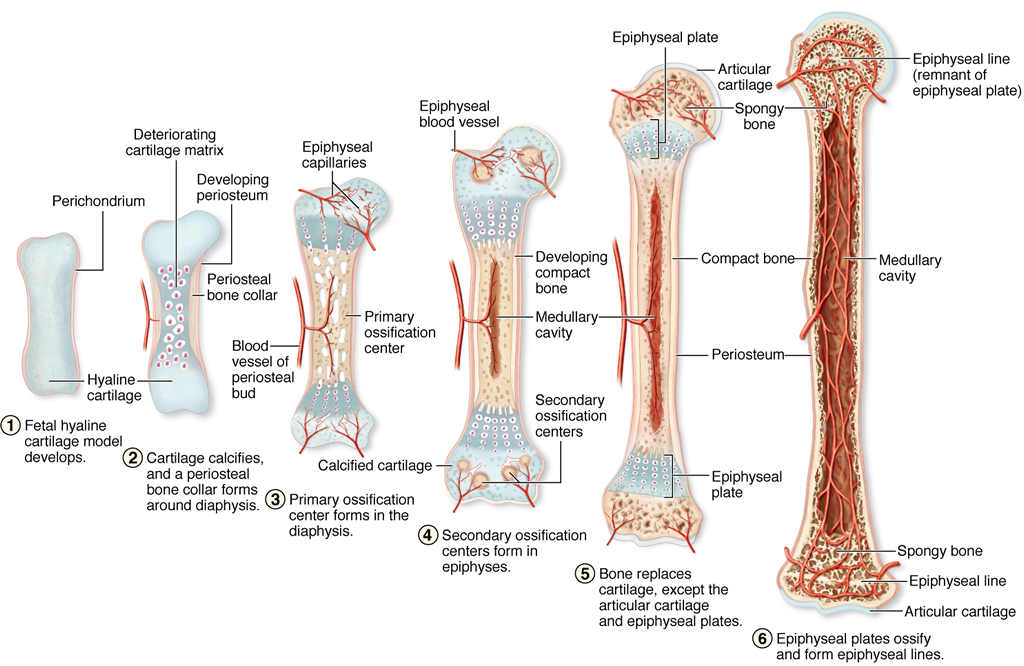 Zones of enchondral ossification
1. Zone of reserve cartilage (resting)
2. Zone of proliferation
3. (a,b,c) Zone of chondrocyte maturation, hypertrophy,  and degeneration, parallel process: cartilage matrix calcification
4. Zone of osteogenesis (mesenchymal invasion)
Mixed cartilage - bone matrix spicules, primitive bone marrow cavities
Bone tissue rebuilds the mixed matrix (osteoclasts, remodelling), spongy bone/compact bone, bone marrow cavities
Thickening via periosteal ossification
Cartilage-bone border zones (enchondral ossification)
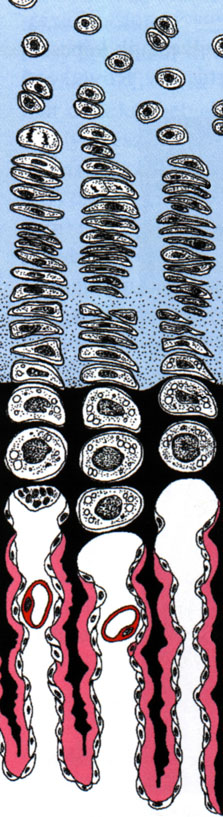 1. Zone of reserve cartilage (resting)


2. Zone of proliferation


3. (a,b,c) Zone of chondrocyte maturation, hypertrophy,  and degeneration, parallel process: cartilage matrix calcification
4. Zone of osteogenesis (mesenchymal invasion)
*
*: primitive bone marrow cavity
osteclast (chondroclast)
(calcified) cartilage matrix trabecule
osteoid (new bone matrix)
osteblast
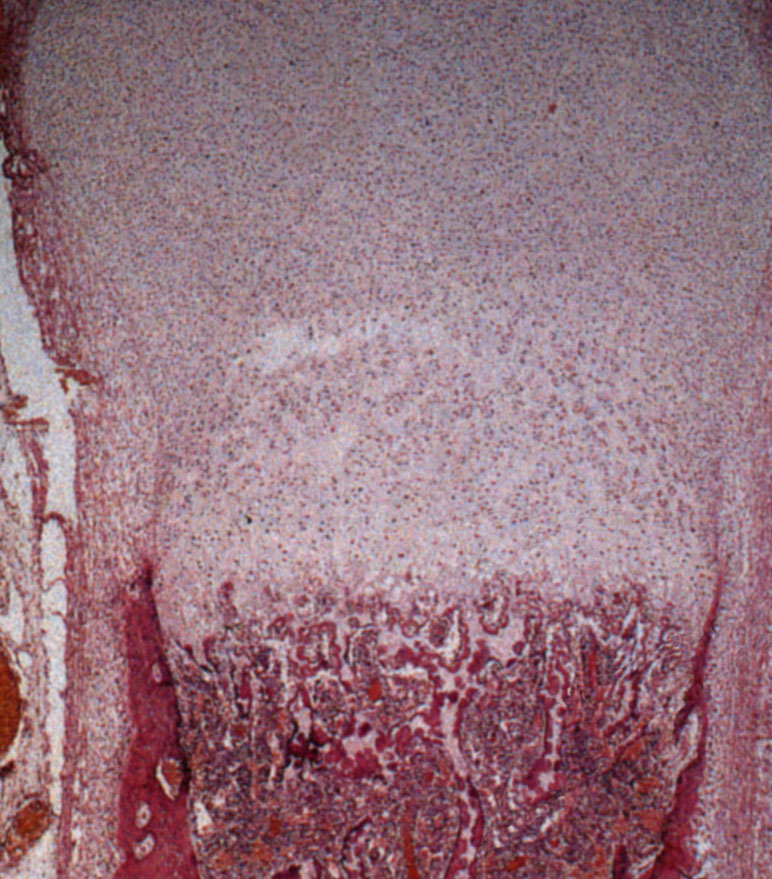 Developing tarsus bone
1. Zone of reserve cartilage (resting)


2. Zone of proliferation


3. (a,b,c) Zone of chondrocyte maturation, hypertrophy,  and degeneration
4. Zone of osteogenesis (mesenchymal invasion)
periosteal (appozitional, intramembr.) ossification
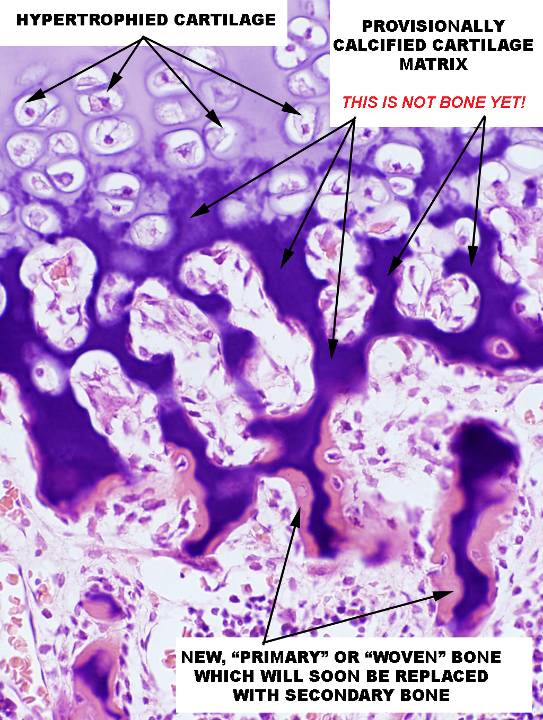 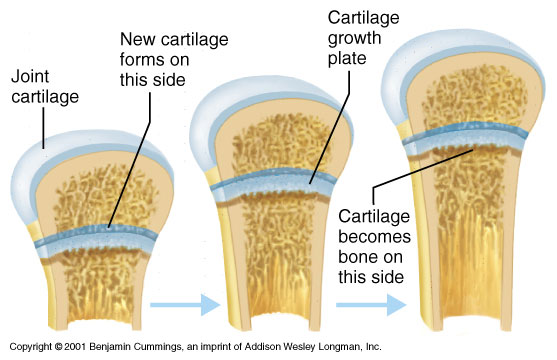 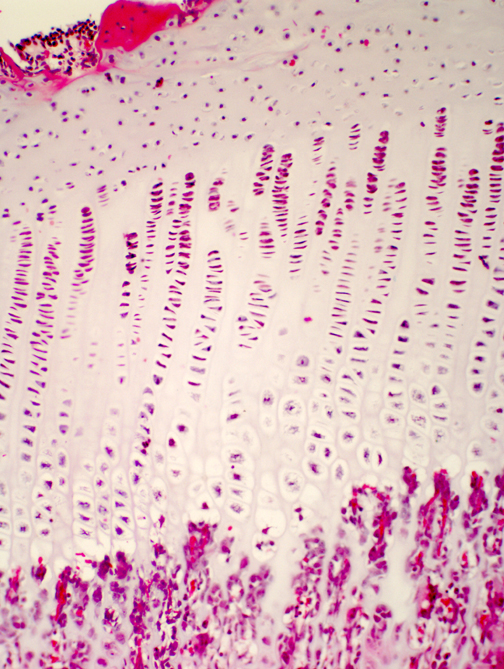 1.
2.
EPIPHYSEAL (GROWTH) PLATES:
zone of resting cartilage
zone of proliferation
zone of degenaration and matrix calcification
zone of mesenchymal invasion
3.
4.
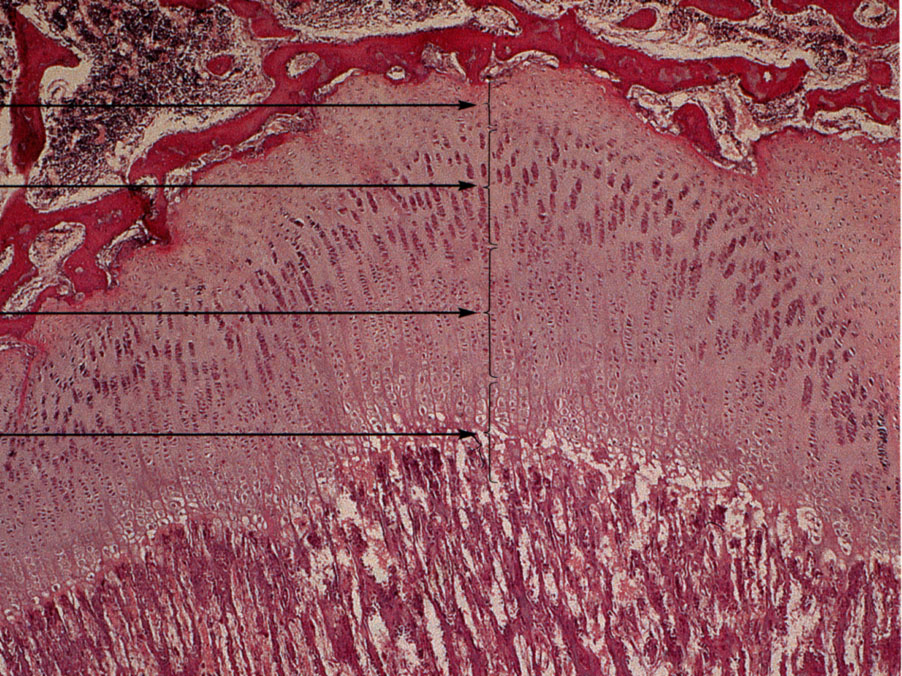 zone of resting cartilage



proliferative zone






degeneration zone






zone of osteogenesis
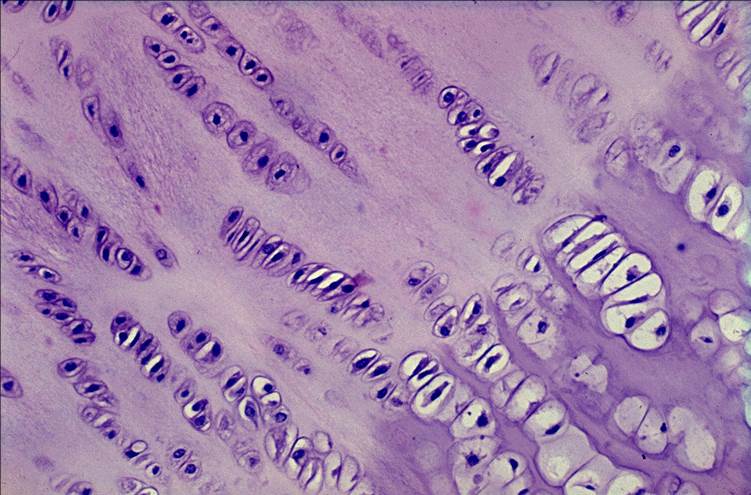 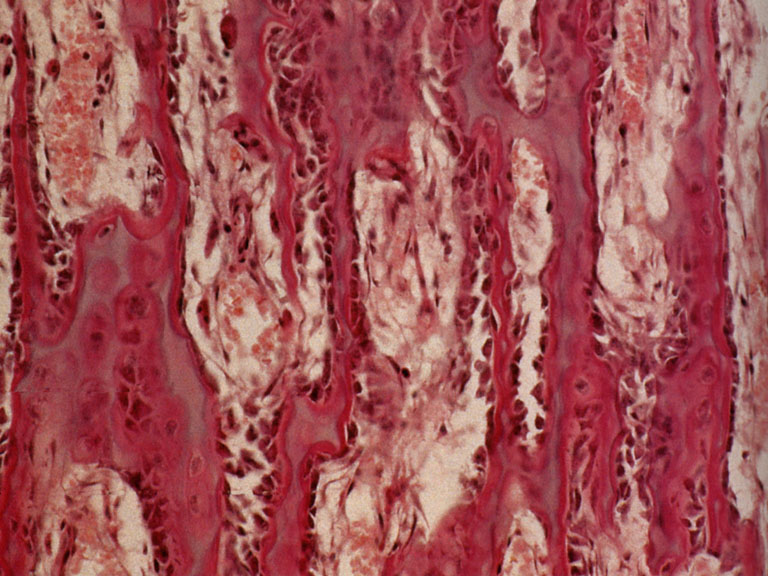 *
primitive bone marrow cavity
osteclast
(calcified) cartilage matrix
osteoid
osteblast
ostecyte
MESENCHYMAL INVASION
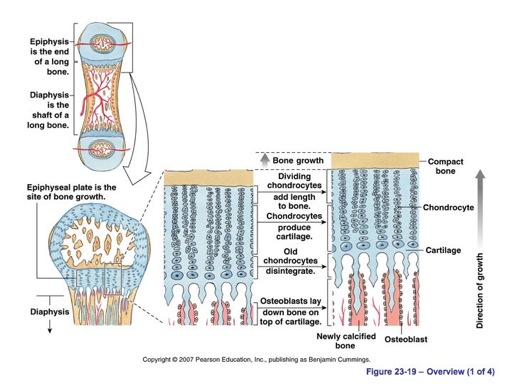 BONE ELONGATION PROVIDED BY ENCHONDRAL OSSIFICATION: CARTILAGE TISSUE FORMS A "LEADING" ("RUNNING") EDGE(! CARTILAGE DOES NOT BECOME BONE !)
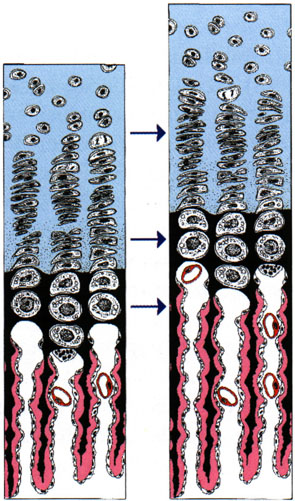 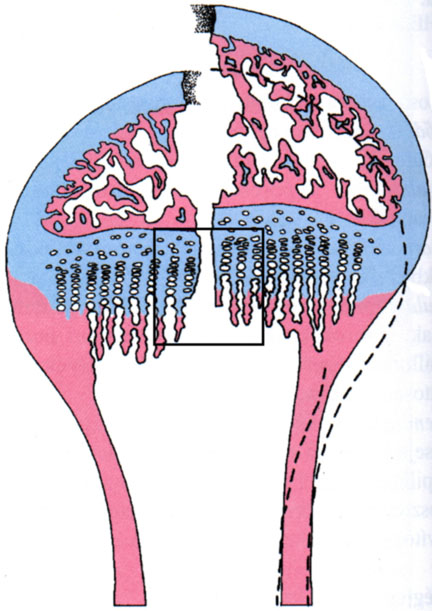 BONE ELONGATION PROVIDED BY ENCHONDRAL OSSIFICATION: CARTILAGE TISSUE FORMS A "LEADING" ("RUNNING") EDGE(! CARTILAGE DOES NOT BECOME BONE !)
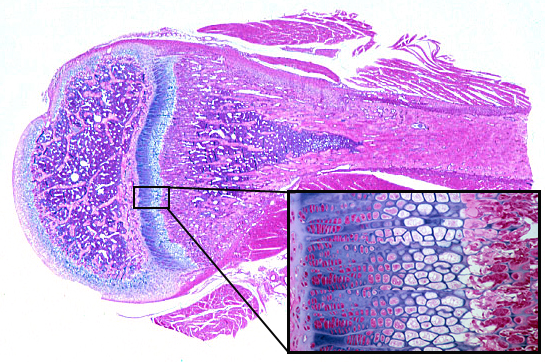 Secondary ossification centers,
epiphyseal plates
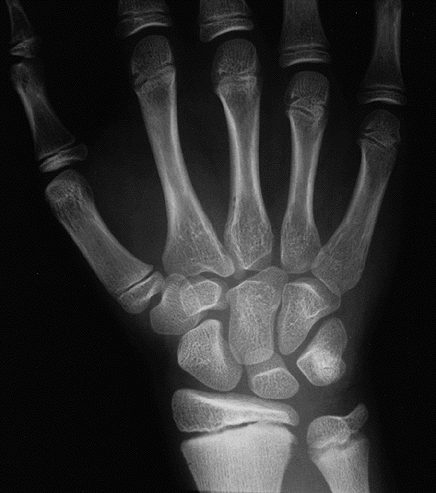 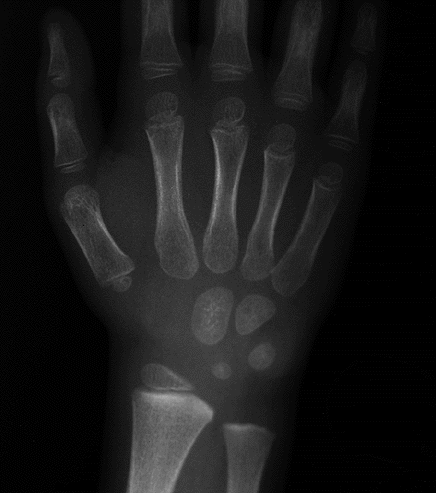 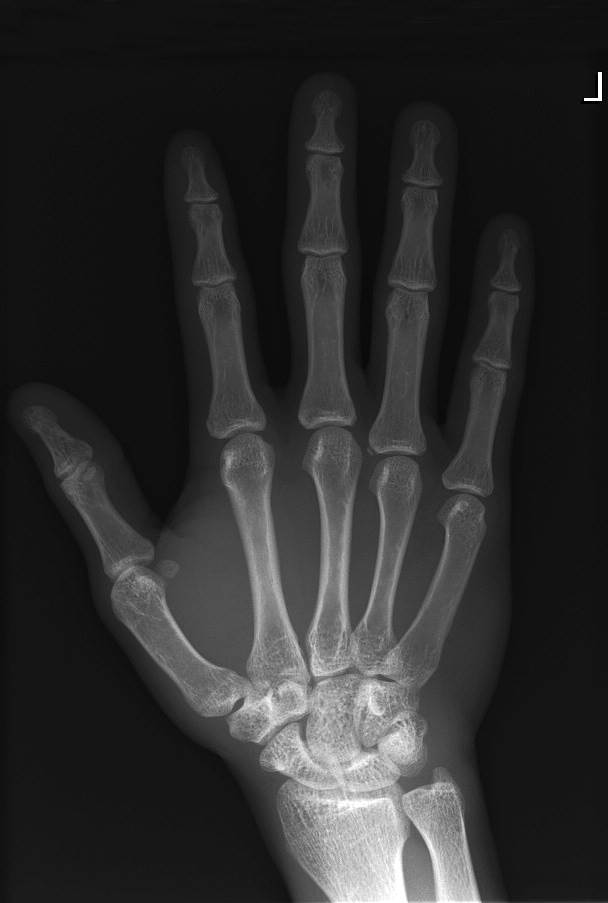 4 ½ years                           11 years                            adult
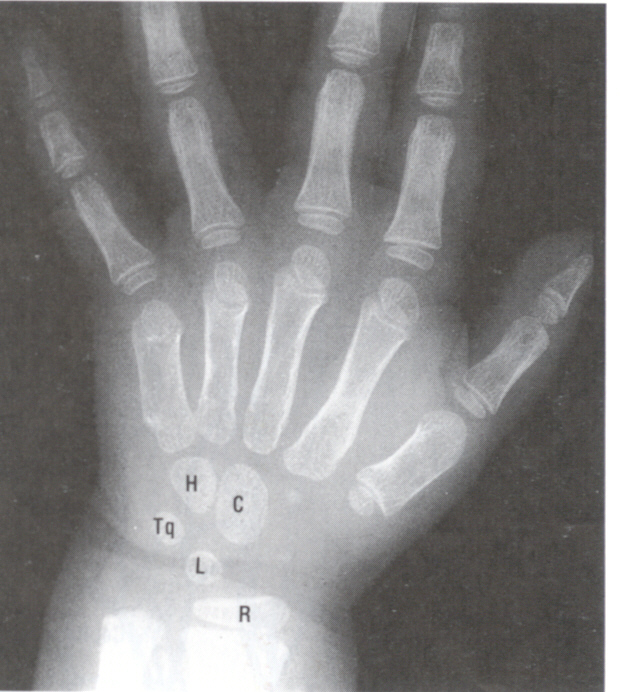 2 year old
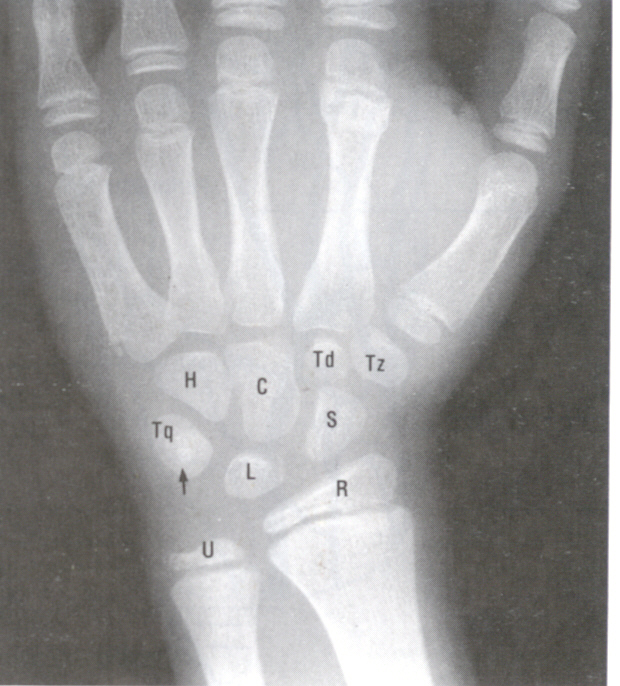 11 year old
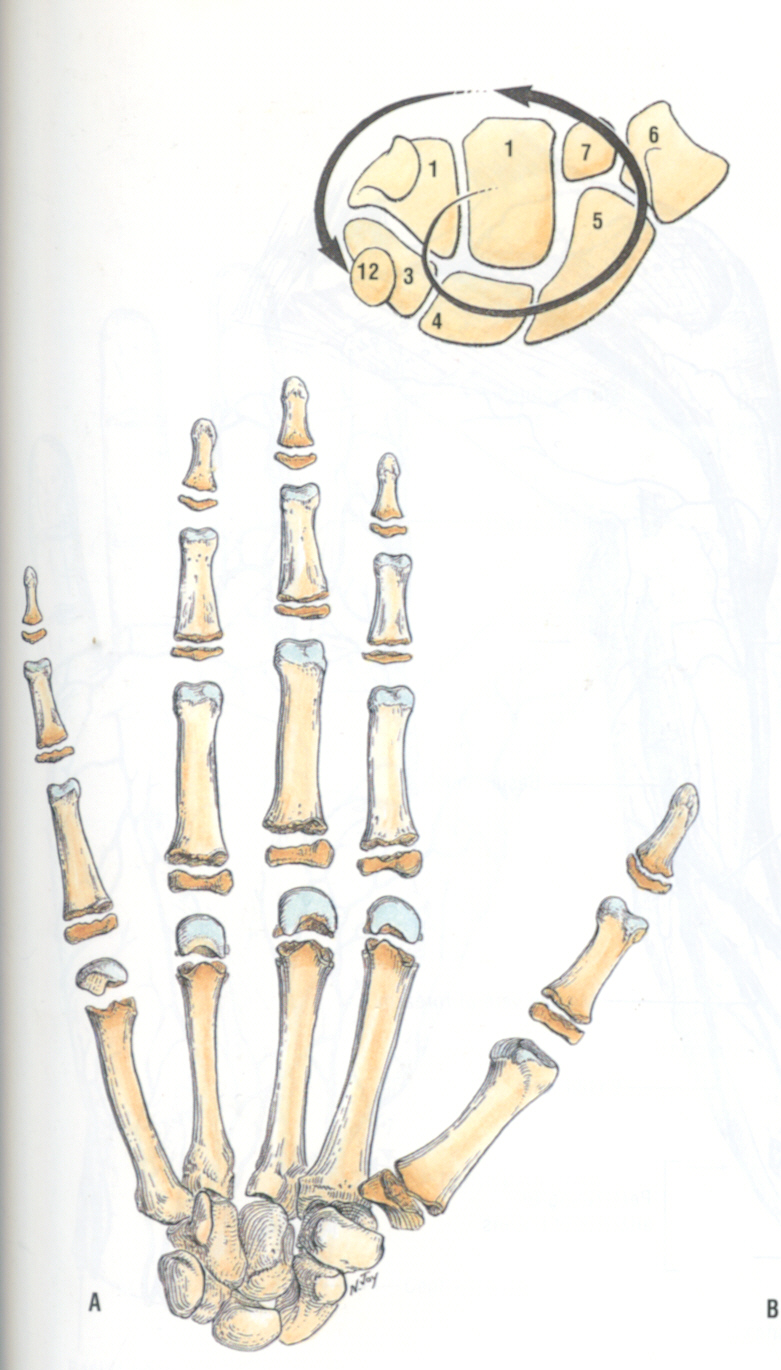 age is shown
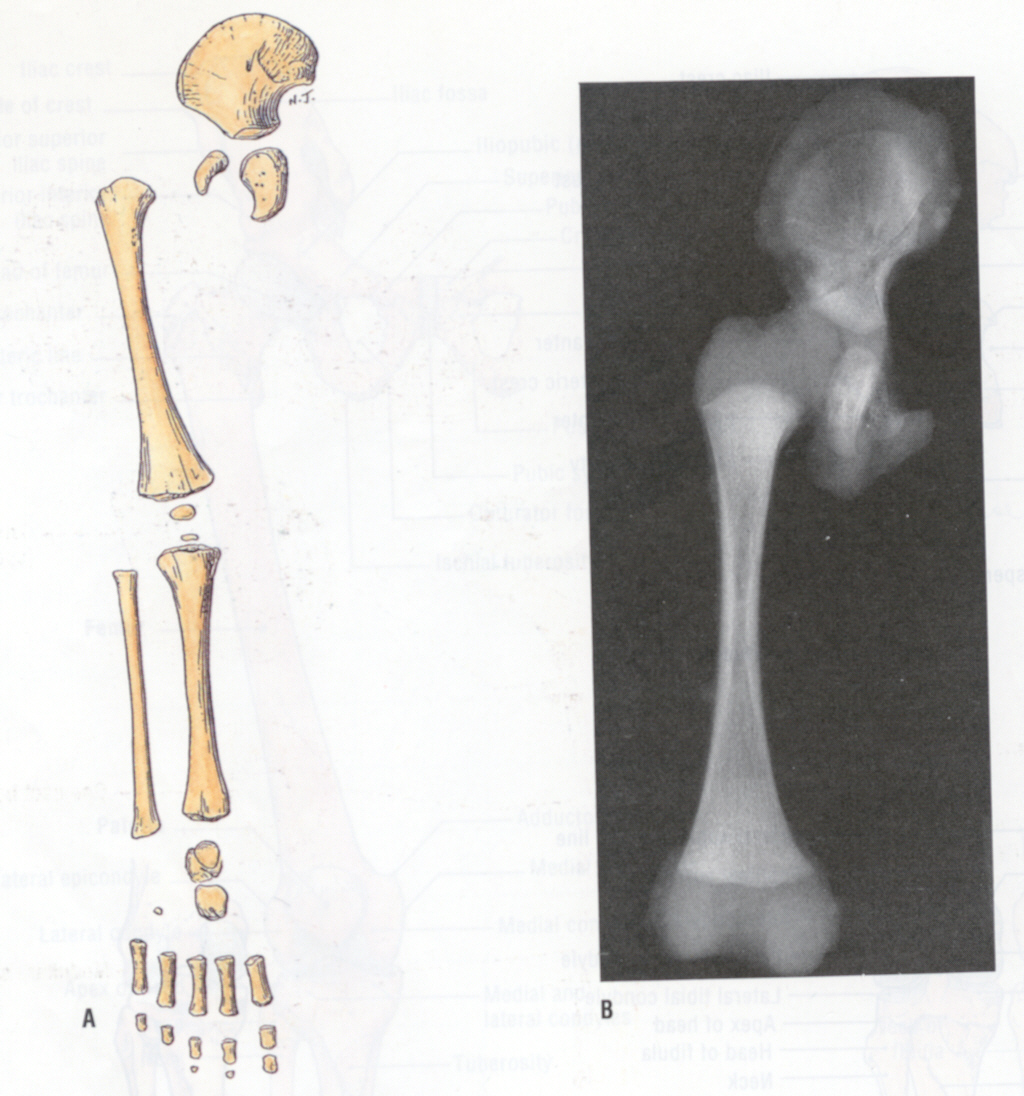 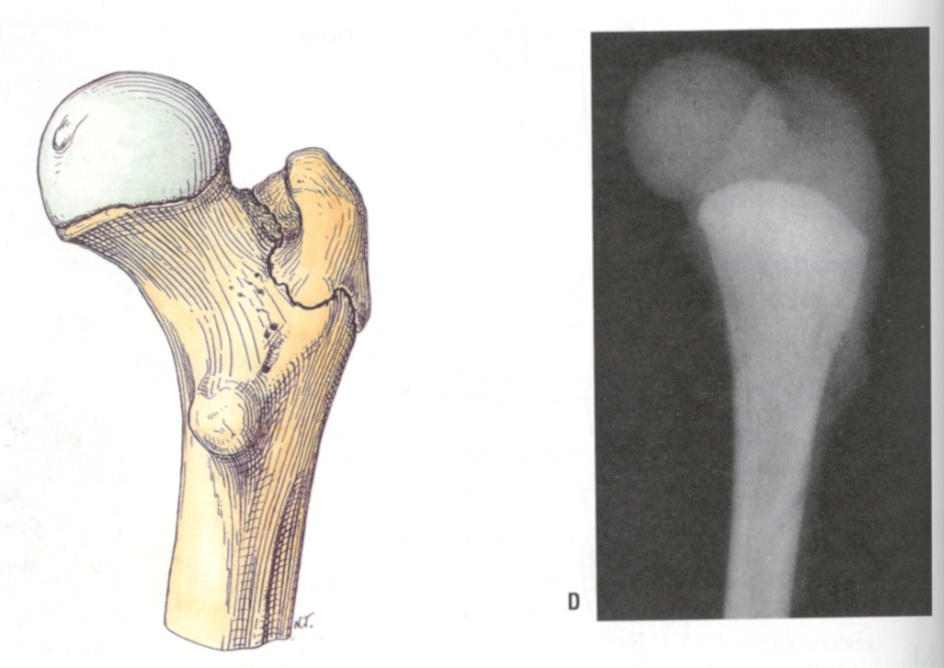 epiphysis 1st year
trochanter major 5th year
trochanter minor 14th year
18th-20th year full
at birth
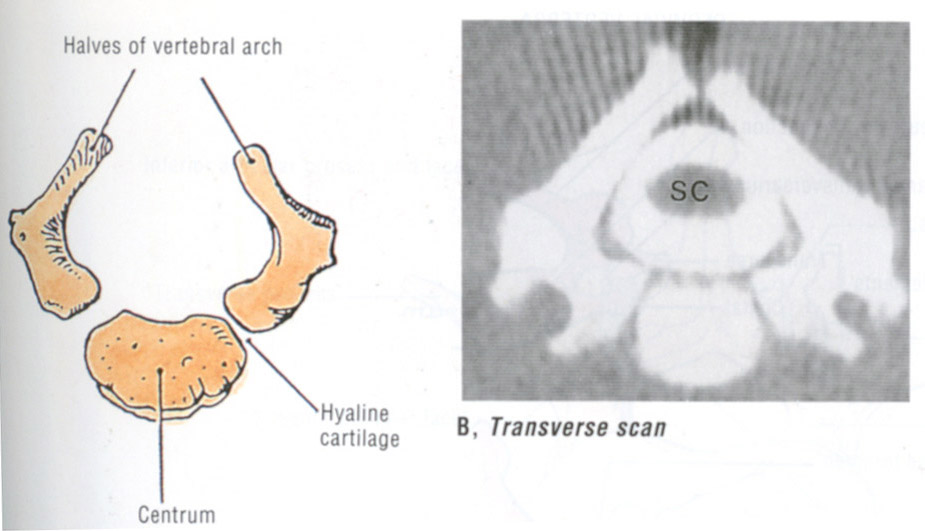 at birth
Bone remodelling
Bone remodelling
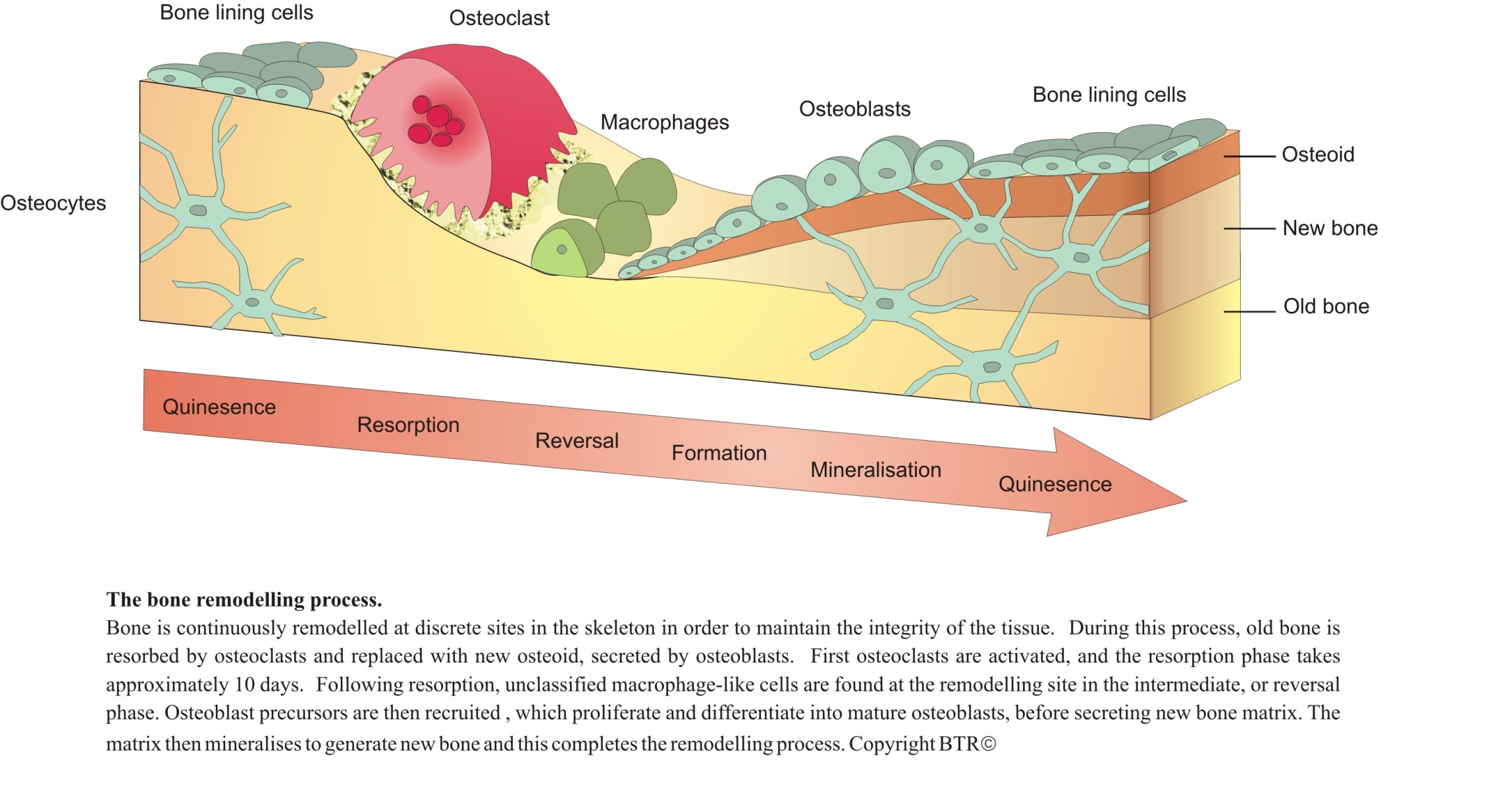 A lifelong process where mature bone is resorbed and a new bone is synthesized. Remodelling might also be considered as an adaptation to changing demands of mechanical loadings. In the first year of life, almost 100% of the skeleton is replaced. In adults, remodeling proceeds at about 10% per year.
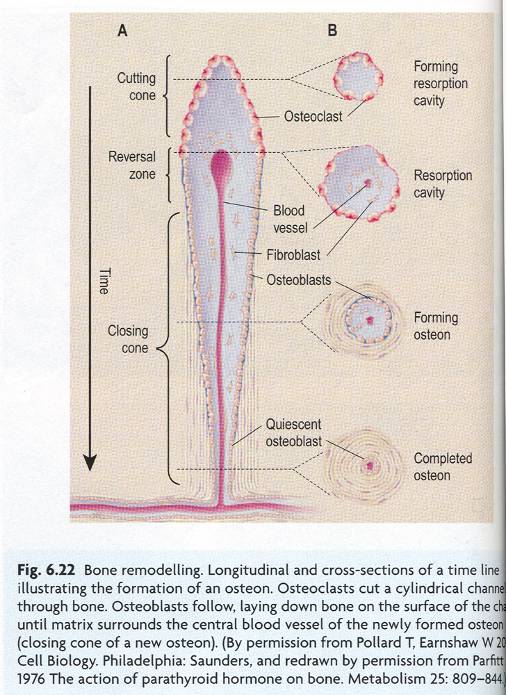 Bone remodelling
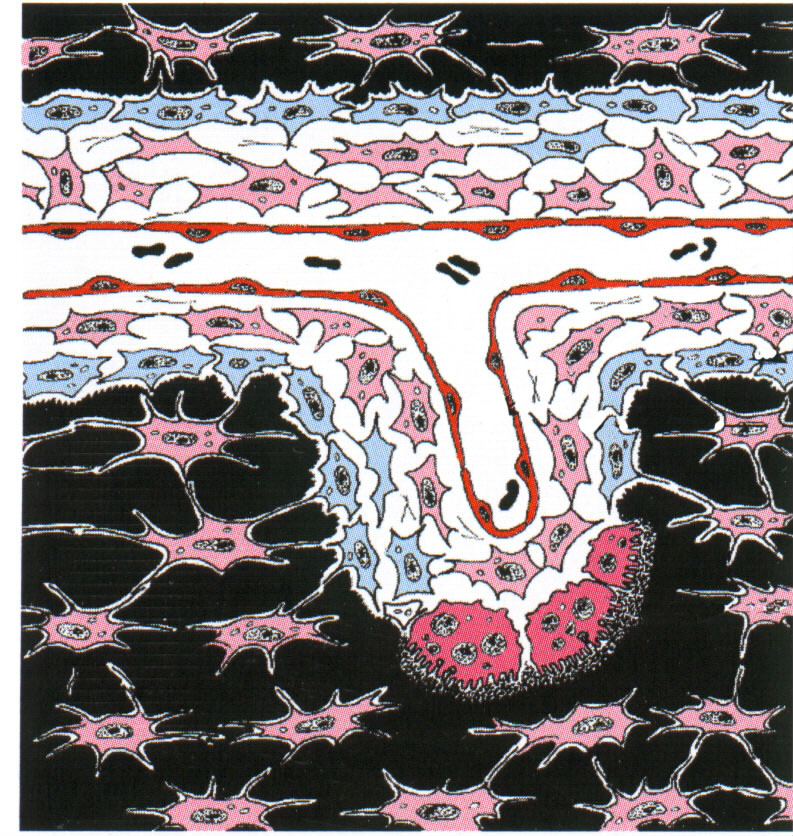 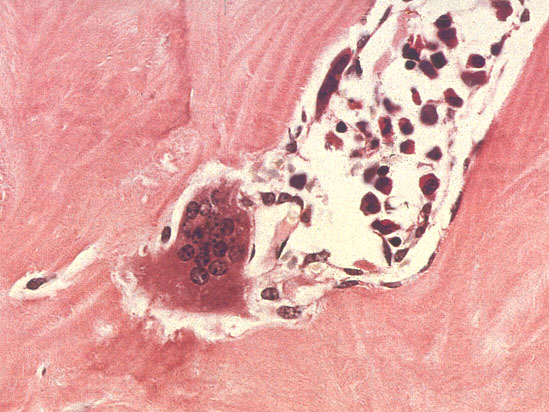 Bone remodelling
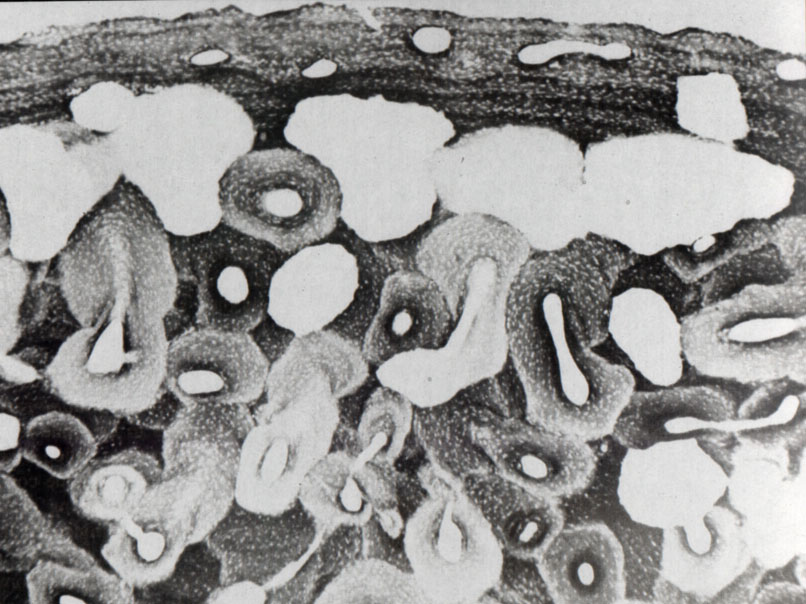 Bone remodelling
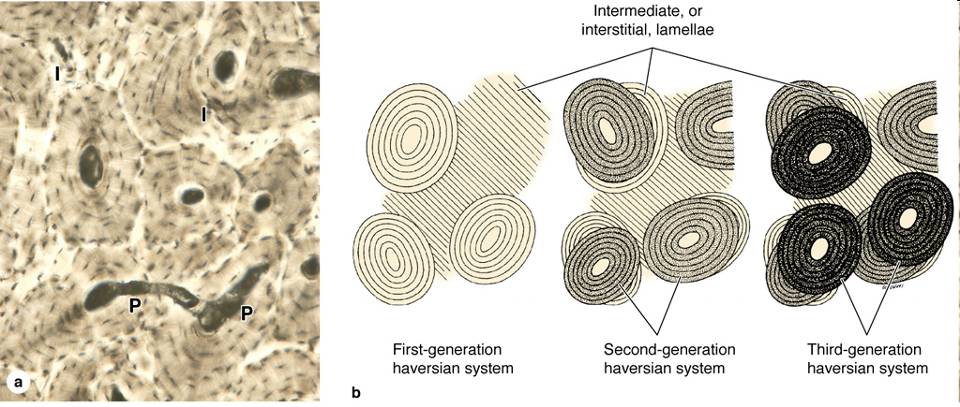 Bone remodelling
osteoblast
osteoclast
activity
ages
Hormonal control of bone metabolism
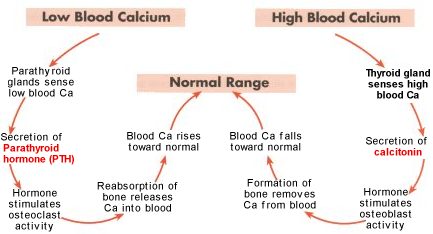 growth hormone, thyroxin, vitamin-D, etc.
Osteoporosis
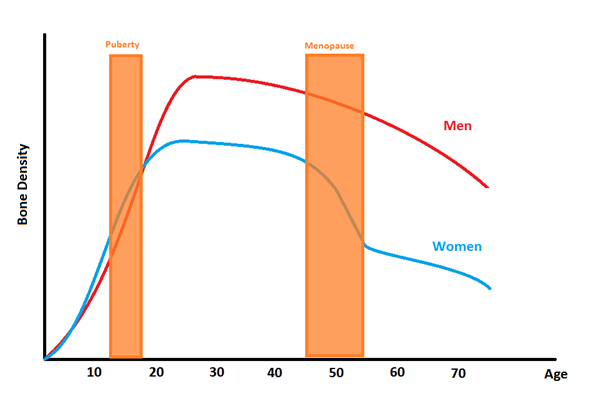 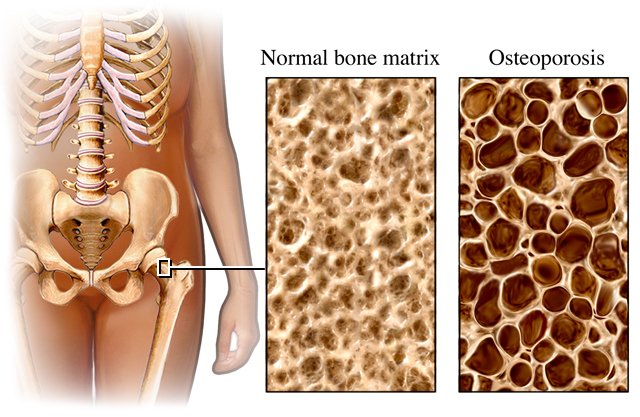 Bone regeneration
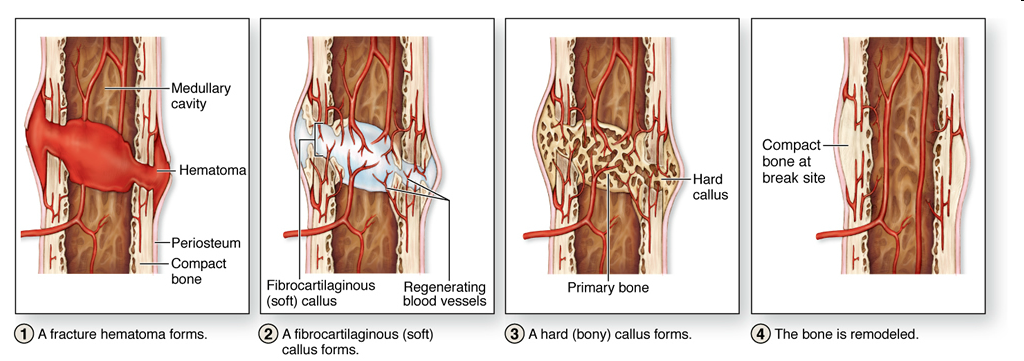 Literature

Röhlich Pál: Szövettan. Budapest, 1999 

L.C. Junqueira et al.: Basic Histology